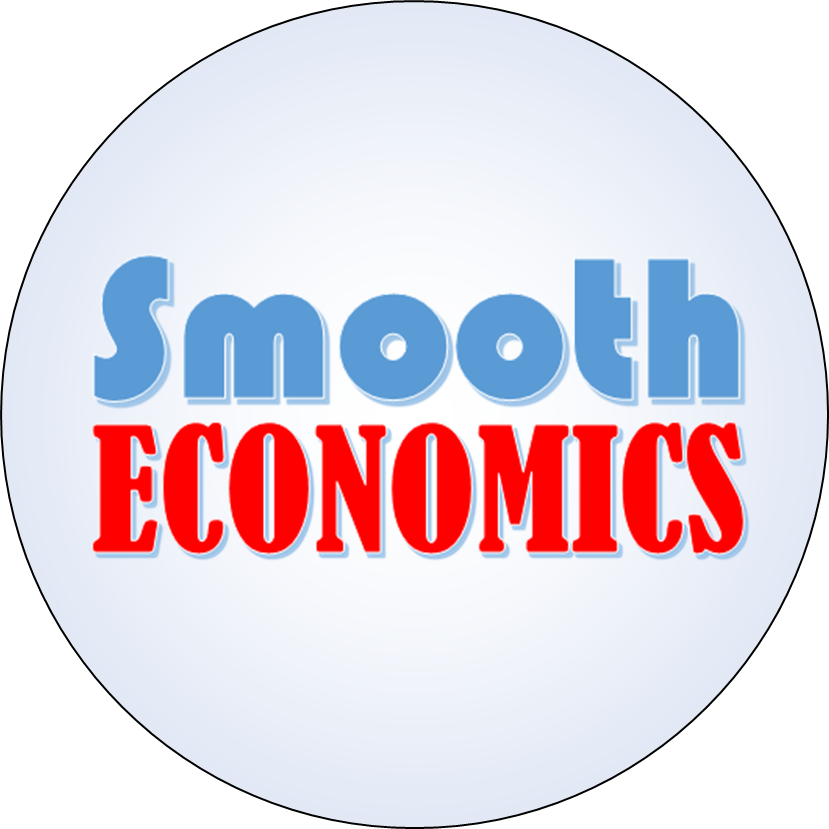 Limit Pricing
Upper 6th Micro
Pricing Strategies
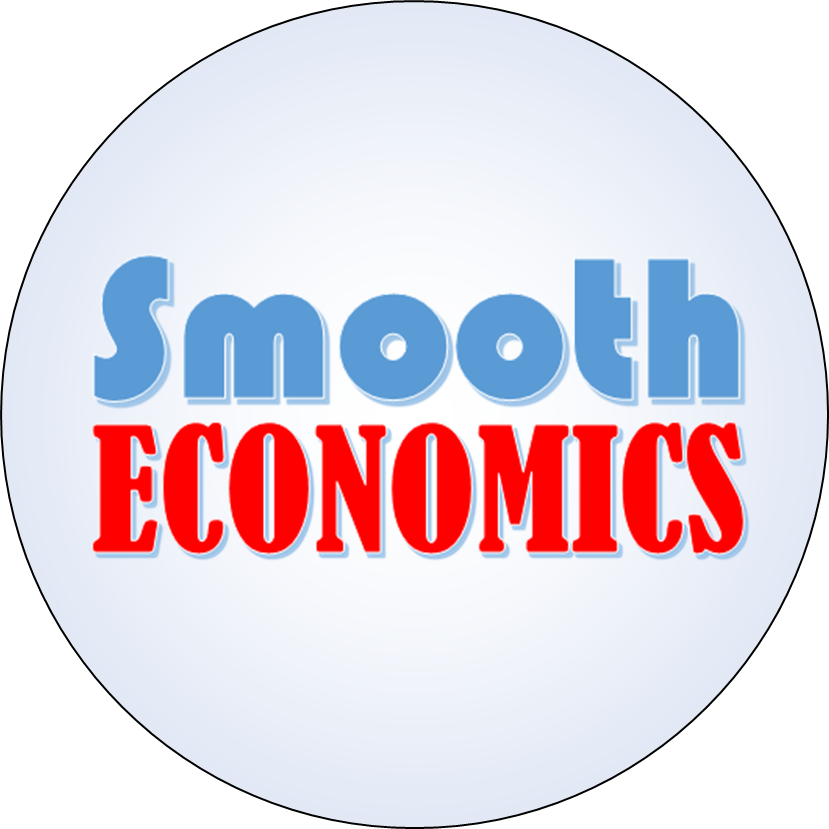 Intro to Limit Pricing
Limit Pricing 
Mr O’Grady
Intro to Limit Pricing
Definition: Where a monopolist sets its price below the AC of potential rivals, in order to prevent new competitors entering the market
If pricing at MR=MC gives high supernormal profit, it may attract new firms into the market. 
The incumbent lowers its price sufficiently to prevent profitable entry. 
Limit pricing is illegal in many countries as it is anticompetitive
Rationale: Whilst the firm earns less SNP in short-term, it ensures the firm can retain its monopoly position and maximise long-term profits.
C/R
D = AR
ACEntrant
ACIncumbent
cE
Analysis: 
The incumbent has access to economies of scale and therefore a lower AC curve
Thus, it can set a low price that guarantees new entrants will make a loss, but still above its own AC
A powerful disincentive for new firms to enter
In the diagram, pricing at pLP means the incumbent can still make some SNP, but this price would mean subnormal profit for the new firm
pLP
cI
Quantity
qLP
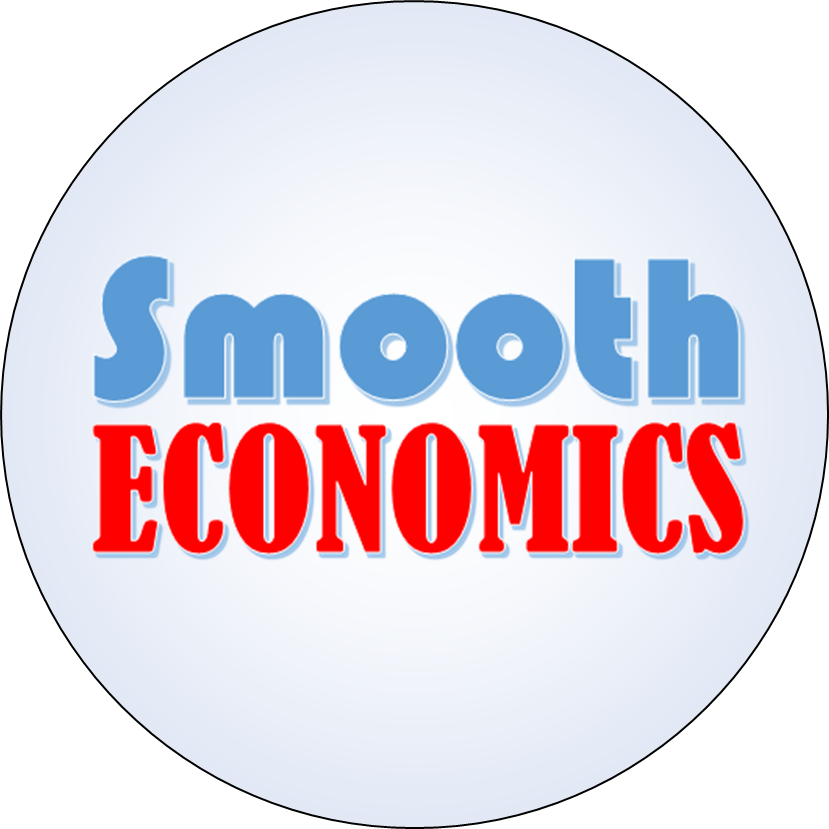 Spotting & Evaluating Limit Pricing
Limit Pricing
Mr O’Grady
Spotting & Evaluating Limit Pricing
Spotting Limit pricing is difficult: As it is difficult to determine whether a price drop was to deter entry or for some other reason. 
We can’t compare pricing to alternative firms, if they have been deterred from entering.
Firms can often avoid legal repercussions as it is difficult to confirm claims of limit pricing
Ferries and the Eurotunnel: The market for crossings of the English Channel had been dominated by ferry firms P&O and Stena 
With growing rumours of construction of the Eurotunnel, both firms cut prices by 50% 
Suggesting to new firms that entering the channel crossing market would not be profitable.
However, after the tunnel opened, the two firms merged and increased price back to the previous levels, suggesting attempted limit pricing to deter entry was unsuccessful
Limit Pricing Evaluation: Limit pricing can only work when the firm blocking entry is significantly large relative to the potential entrants. 
If potential entrants are also large and benefit from economies of scale, such a tactic may be irrational, reducing SNP with no long run payoff 
US car market: in the last 20 years the US car market has seen an influx of European cars. But, as firms such as VW already have EoS, US car makers didn’t attempt to block this entry.
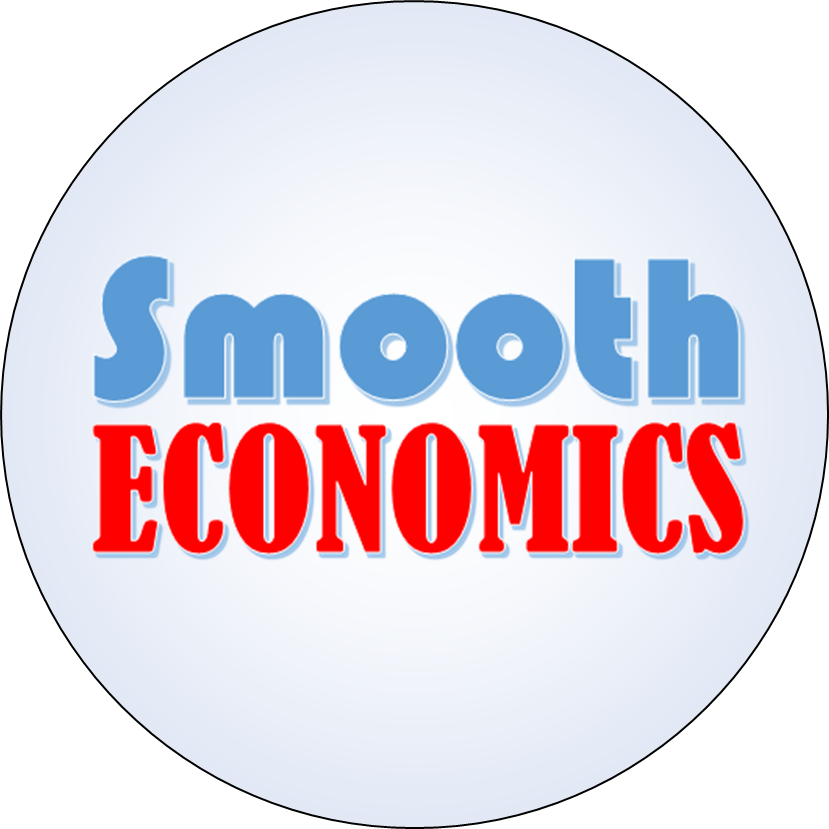 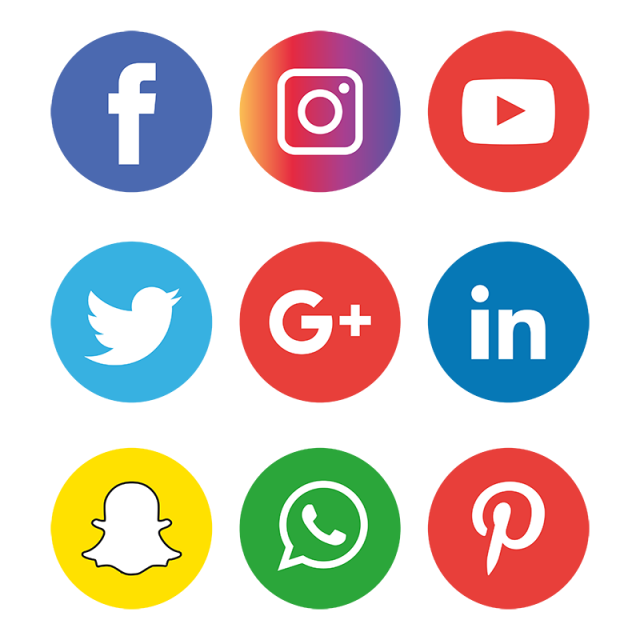 Where next?
Don’t forget to SUBSCRIBE!
Visit our website: www.smootheconomics.co.uk
Find more resources, extension materials, details of courses, competitions, and more!
Follow our socials:
Instagram: @smootheconomics
Twitter: @SmoothEconomics
Facebook: @SmoothEconomics
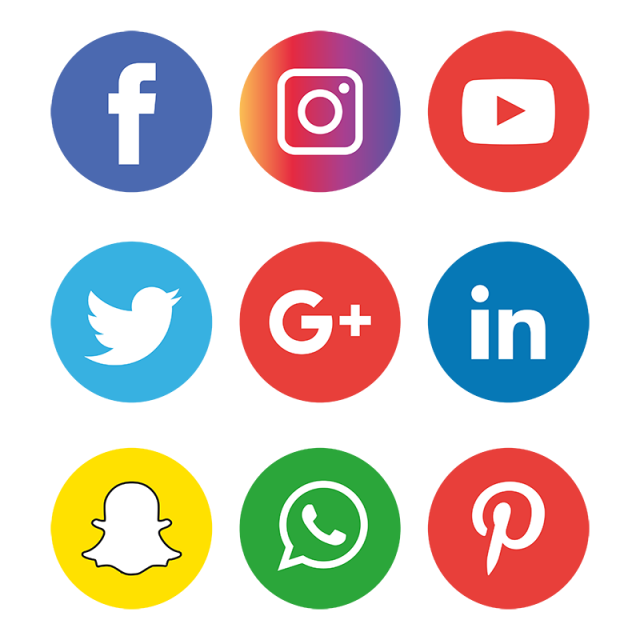 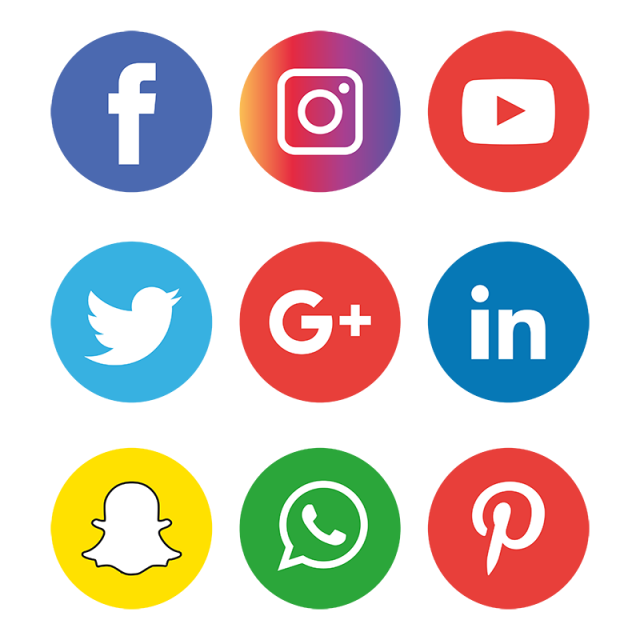 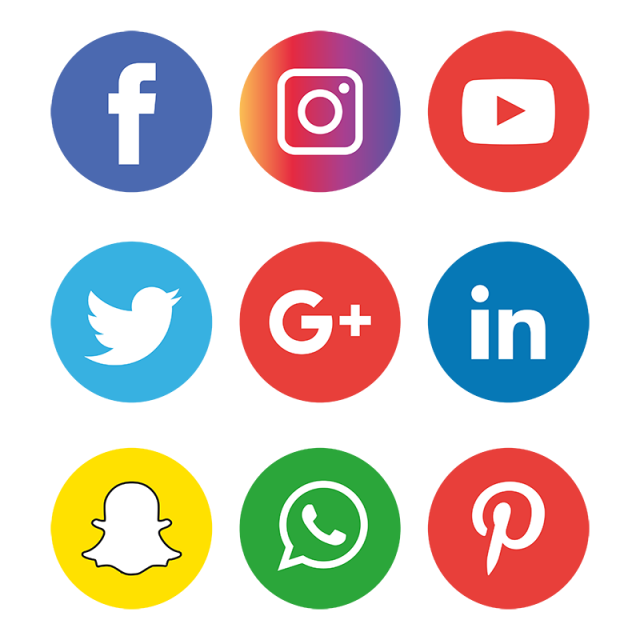